T 7.2 Communication and Dissemination Campaign
5rh Consortium meeting
May 2022
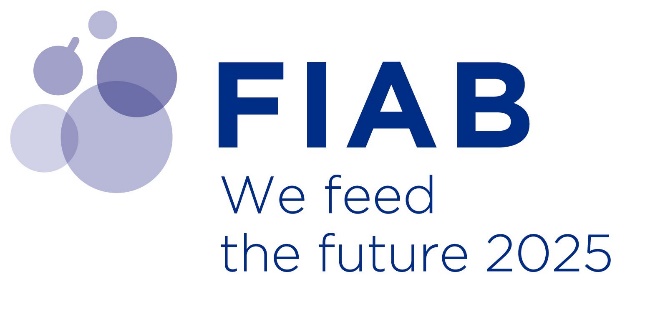 WP7 – Global dissemination report
To be filled by each partner
Global dissemination report https://drive.google.com/file/d/14b9k2-4Y8dLpMDcj96kjVGMneQS8Aijm/view?usp=sharing
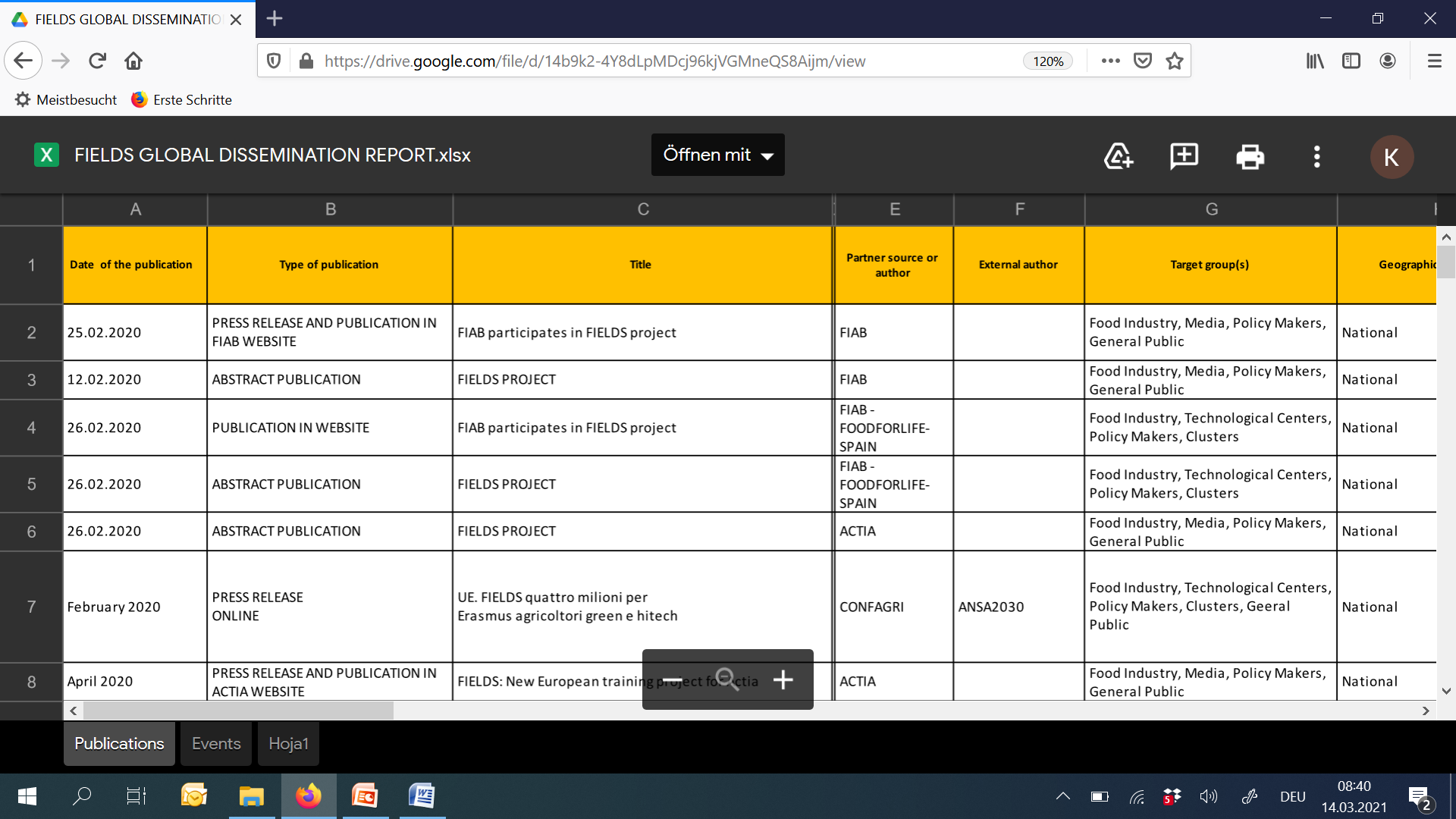 2
WP7 – task 7.2
Task Leader: FIAB
Partners involved: all
From month 1 to 48

The aim of communication and dissemination campaign is to ensure that the program will be spread effectively to the stakeholders

Main Objectives are to developed and implement this campaign to ensure broad awareness rising of the project outcomes to the target groups by creating dissemination material as website, leaflet, poster, newsletters, social media channels, by organizing workshops and conferences, by presenting the project in external conferences/meetings at national and international level and by the publication of FIELDS goals and outputs in specialized magazines.
3
COMMUNICATION MATERIAL
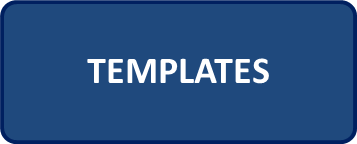 LOGO
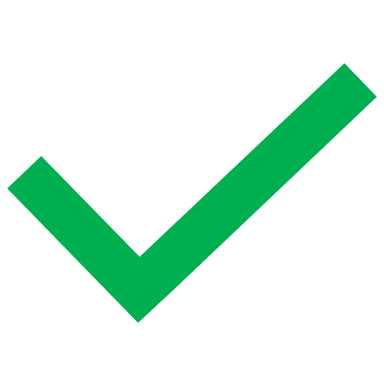 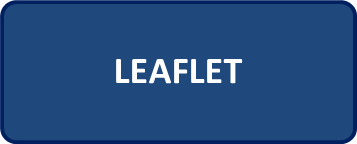 Leaflet available in English and all consortium languages
http://www.erasmus-fields.eu/management/sites/default/files/documents/others/final/Leaflet_Front_ENG.pdf
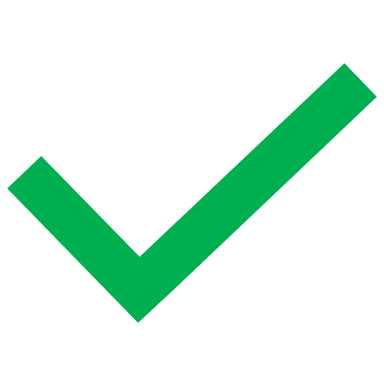 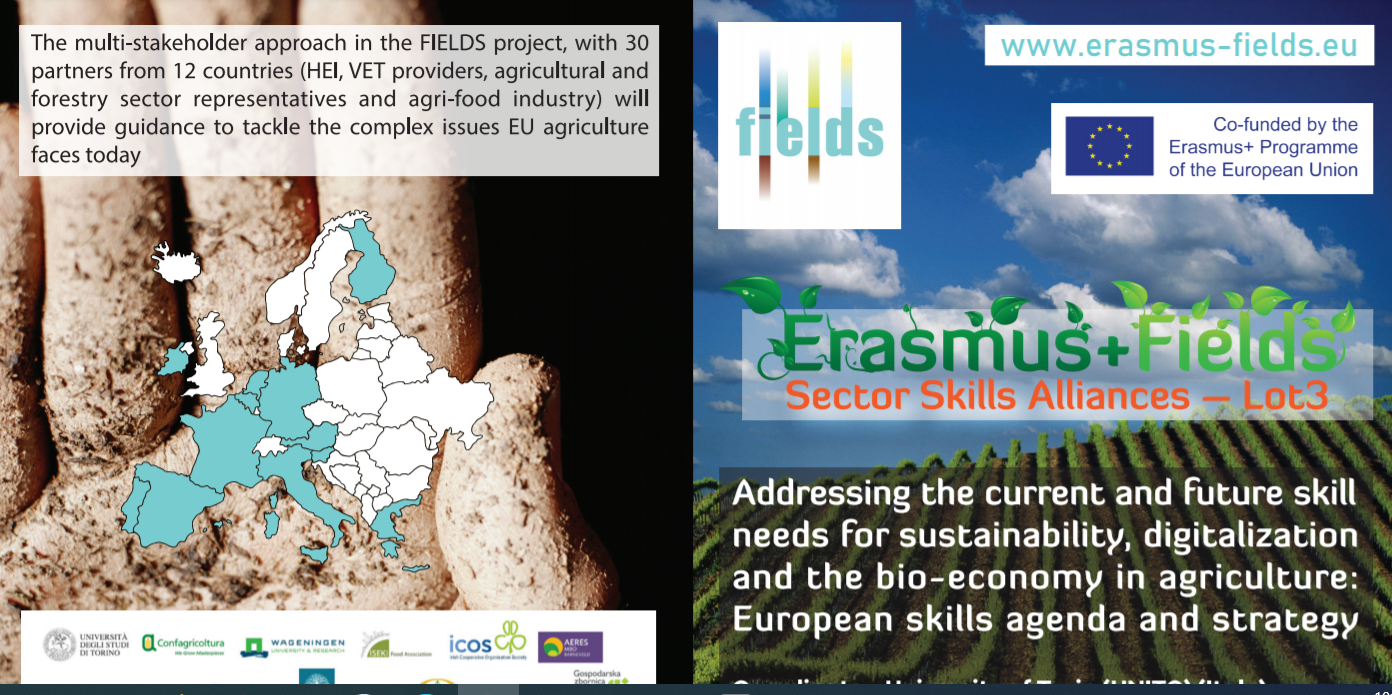 4
COMMUNICATION MATERIAL
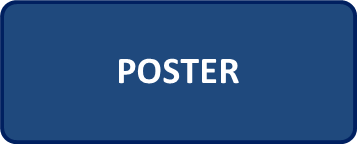 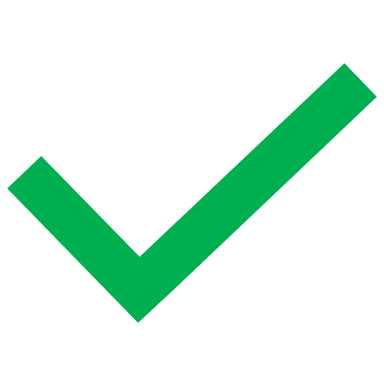 Poster available in English and all consortium languages
http://www.erasmus-fields.eu/management/sites/default/files/documents/others/final/Poster%20FIELDS_ENG.pdf
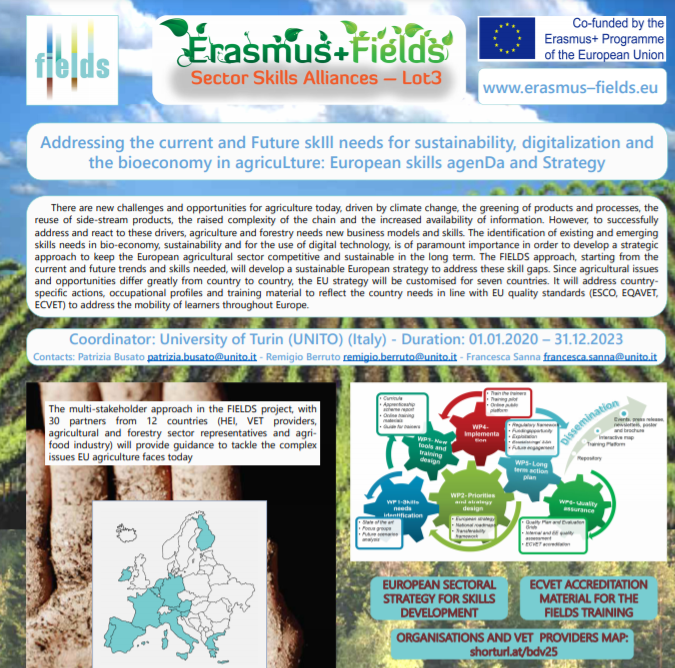 5
COMMUNICATION MATERIAL
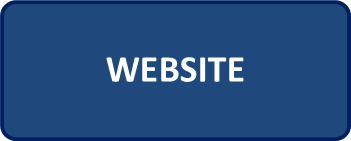 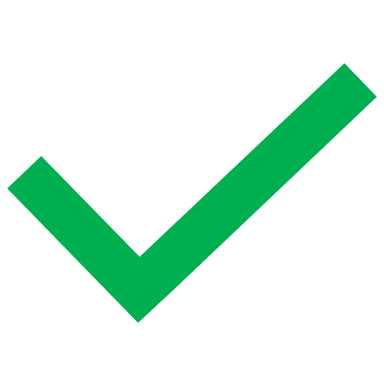 Hosting plan for 8 years (to ensure sustainability of the platform 4 years after Project’s end).
https://www.erasmus-fields.eu/
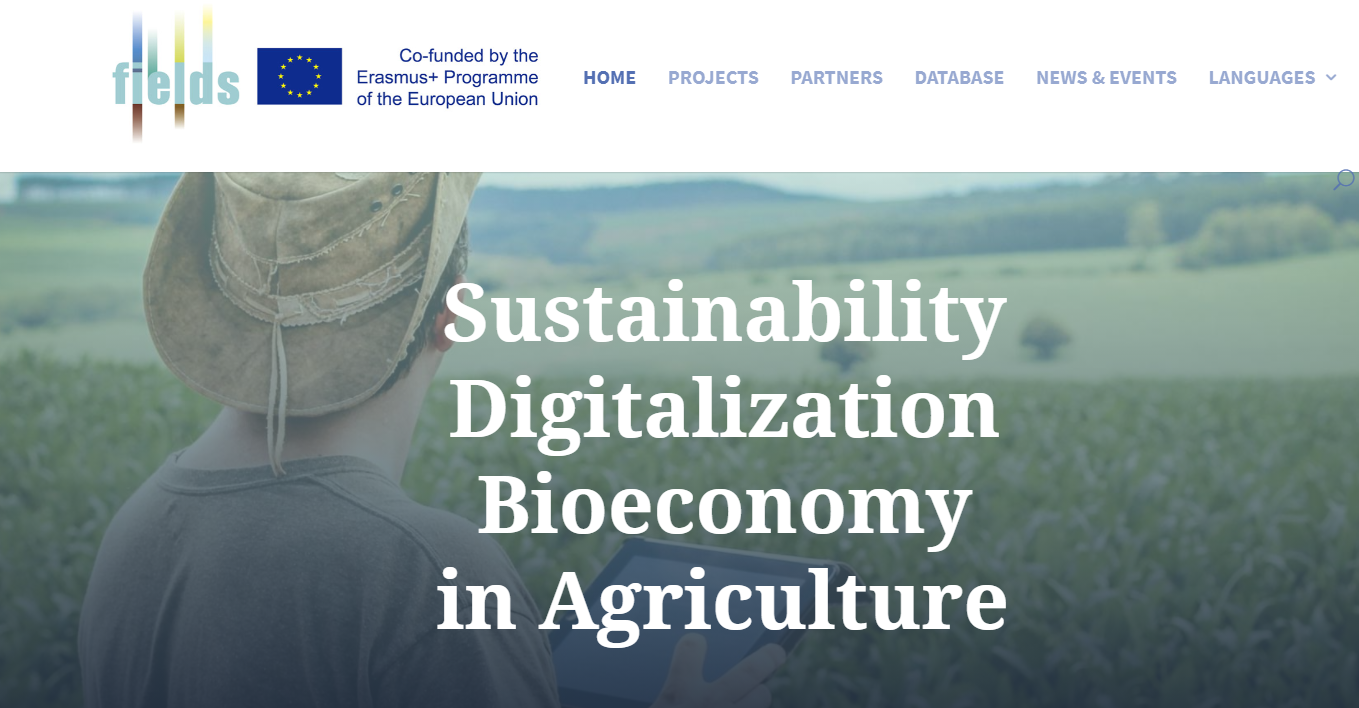 6
COMMUNICATION MATERIAL
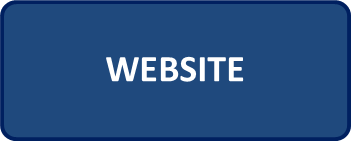 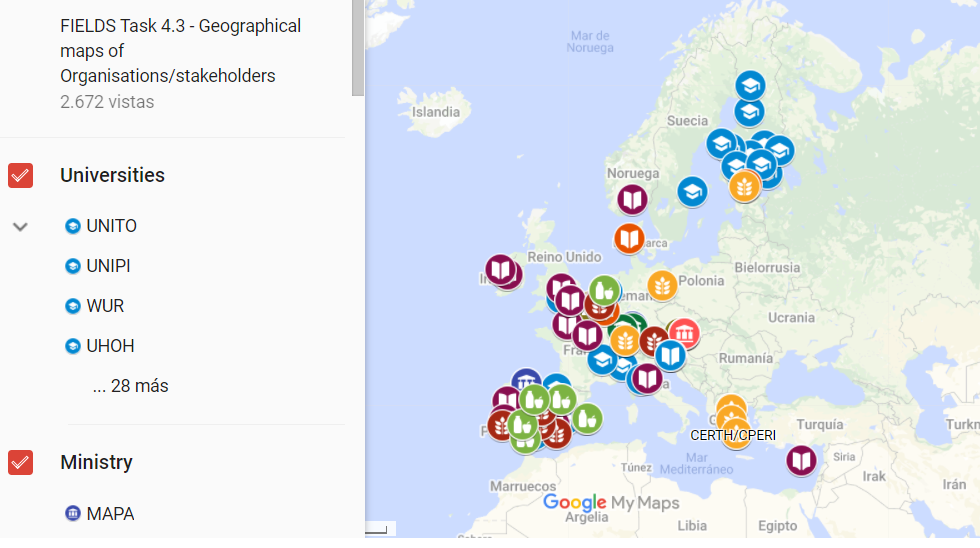 7
COMMUNICATION MATERIAL
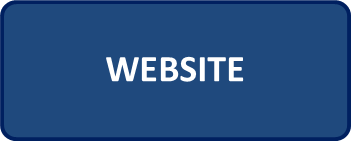 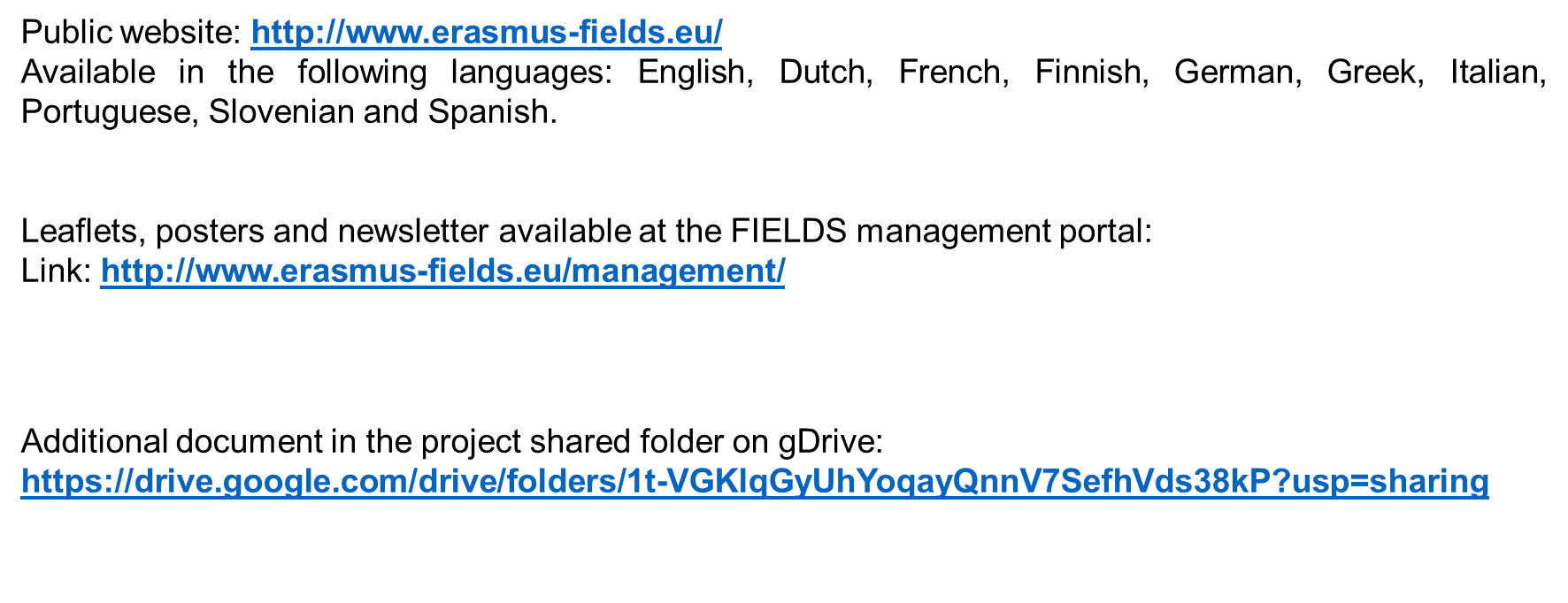 8
COMMUNICATION MATERIAL
UPDATED
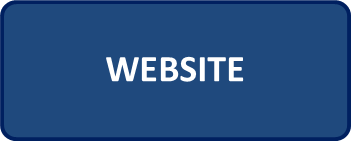 Public website – Analytics Average 30 days
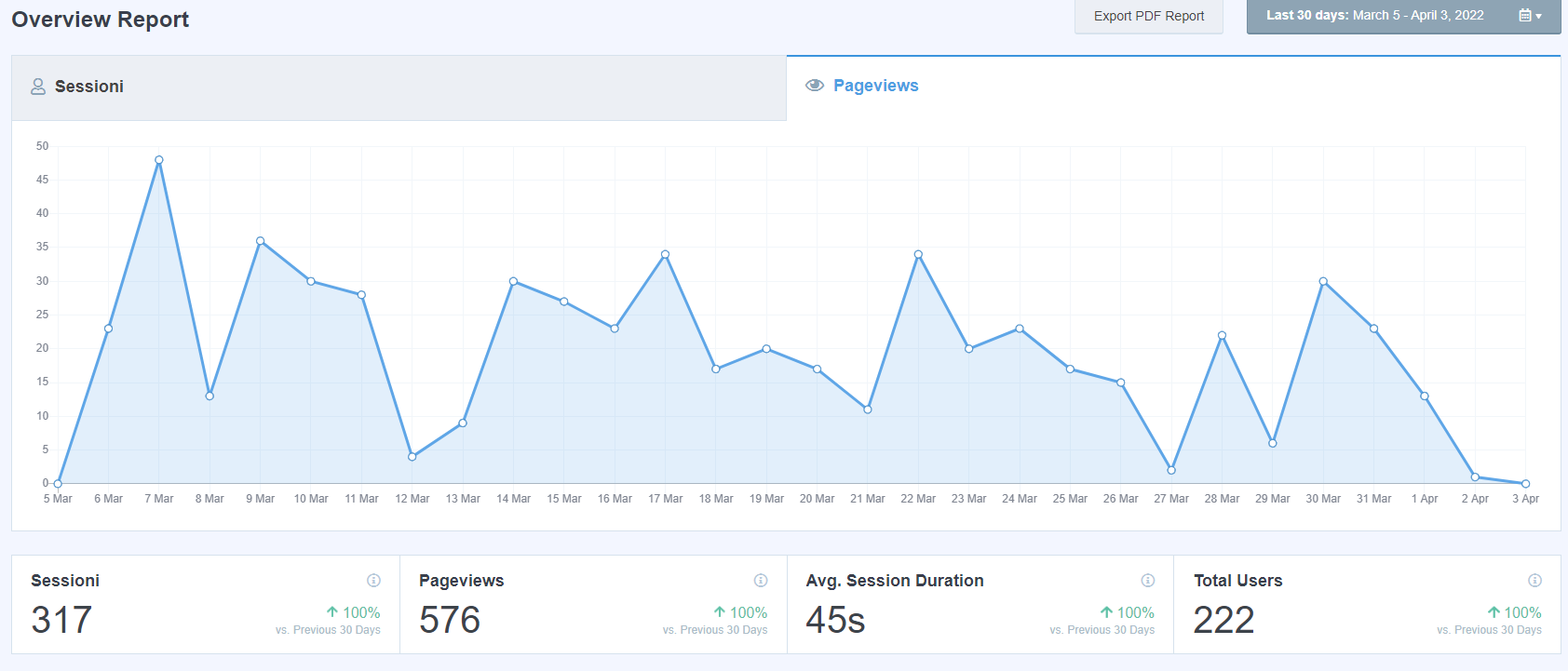 9
COMMUNICATION MATERIAL
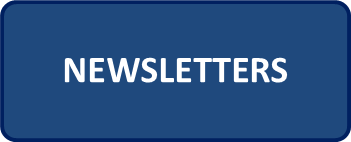 #1 In English and translated in all partners’ languages.

https://drive.google.com/file/d/1C7EuFCRBlURtfPpazVyqXDHnWJUY18fb/view
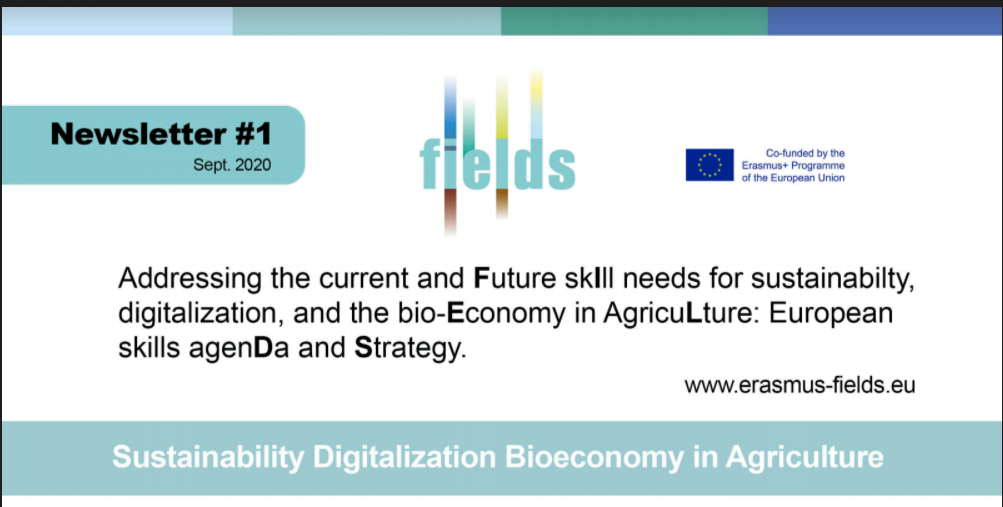 10
COMMUNICATION MATERIAL
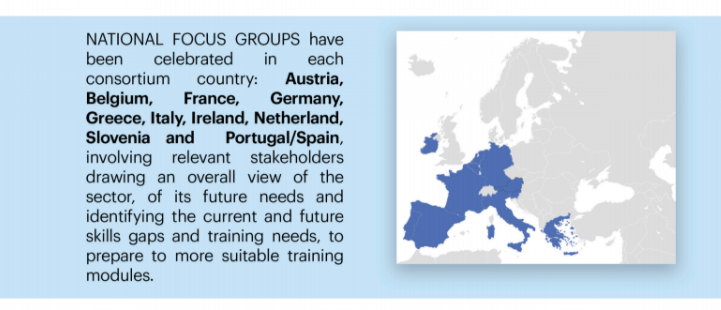 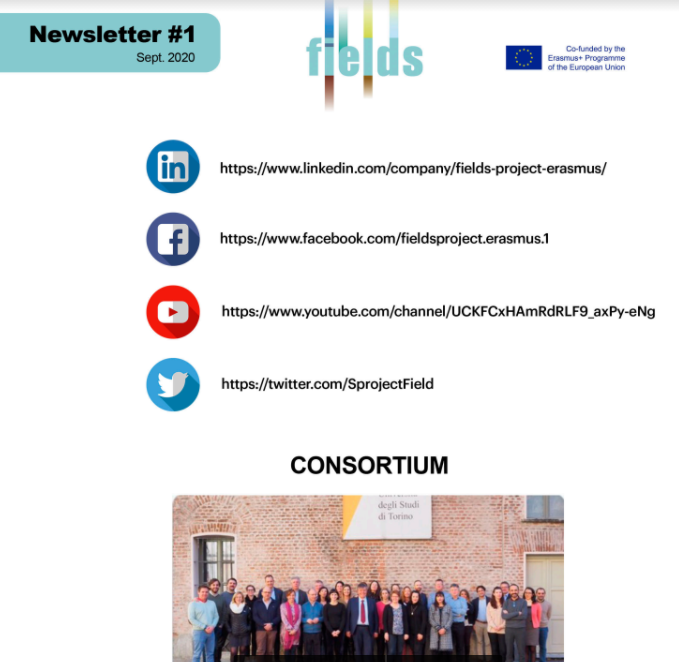 11
NEW
COMMUNICATION MATERIAL
#2  In English and translated in all partners’ languages.
http://www.erasmus-fields.eu/management/sites/default/files/documents/others/final/Newsletter_FIELDS_2.pdf
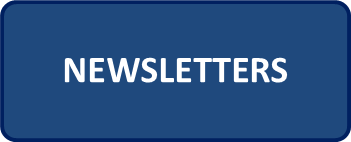 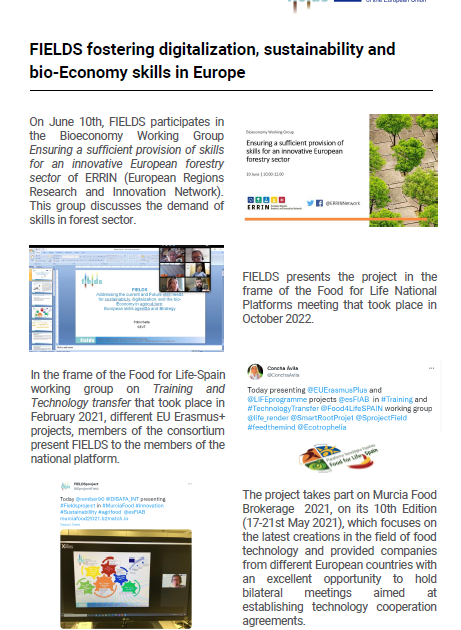 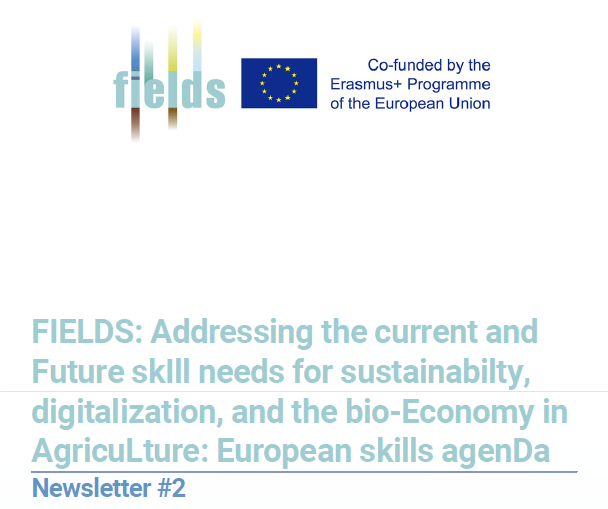 12
UPDATED
ARTICLES AND PRESS RELEASES
Abstract of the project in each partners website with a link to FIELDS
 
https://www.actia-asso.eu/en/projets/fields/ 
https://fiab.es/project/fields/ 
https://www.lva.at/lebensmittelversuchsanstalt/technet/europaeische-forschung-european-food-research/aktuelleprojekte/298-fields.html 
http://www.agro-alimentarias.coop/noticias/ver/OTA1MQ== 
https://www.iseki-food.net/projects/project-overview
https://www.confagri.pt/imprensa/fields-identificacao-das-necessidades-atuais-competencias-sustentabilidade-digitalizacao-bioeconomia-na-agricultura/ 
https://www.uclm.es/es/noticias/noticias2020/febrero/ciudad-real/proyecto_fields  
https://www.sevt.gr/en/european-programs/GMON/fields 
https://www.disafa.unito.it/do/progetti.pl/Show?_id=m865 
https://miurltemporal.com/main/fenacore.org/
13
ARTICLES AND PRESS RELEASES
Publications in partners websites related to project goals, national focus groups, trends survey, newsletter

http://mkt.confagri.pt/vl/dbbf1219edf2a6-a62d22773b53ab4c1165ffca24eipe1k6jge19Ose4-459-f051

https://www.sevt.gr/en/european-programs-details/HMmMvg/fields-european-project 

https://fiab.es/fiab-participa-en-el-proyecto-fields-para-formar-en-sostenibilidad-bioeconomia-y-digitalizacion-a-los-trabajadores-del-sector-agroindustrial/ 

https://www.iseki-food.net/have-your-say-future-skills-needed-agri-food-and-forestry-sectors
14
ARTICLES AND PRESS RELEASES
Articles published in relevant journals and specialized magazines 
https://issuu.com/mondo_agricolo/docs/mondo_agricolo_3_2020_issuu 
https://www.mercacei.com/noticia/52092/actualidad/fields-el-mayor-proyecto-europeo-para-la-formacion-de-agricultores.html 
https://www.agricolae.eu/parte-fields-il-piu-grande-progetto-formativo-europeo-per-l-agroalimentare-italia-capofila-con-confagricoltura-e-universita-torino/
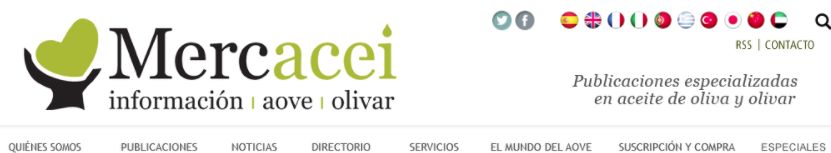 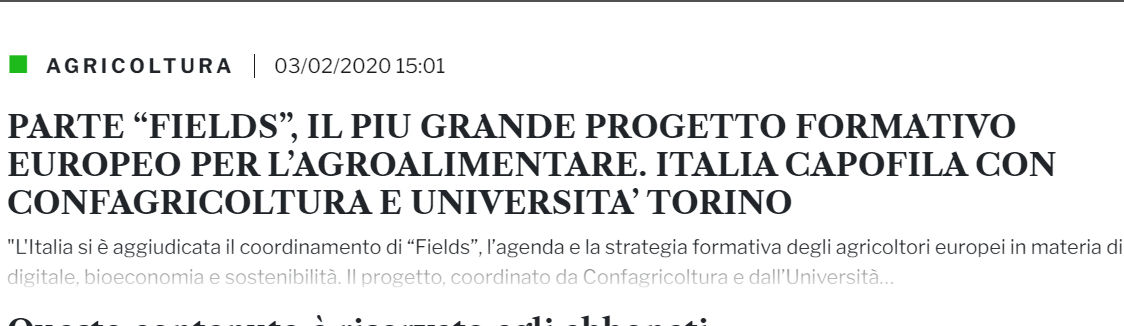 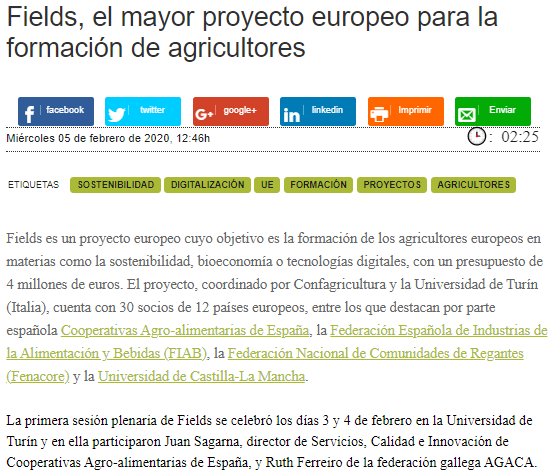 15
ARTICLES AND PRESS RELEASES
Articles published in relevant journals and specialized magazines 
“CONFAGRI participa no projeto Europeu Fields”,  Espaço Rural n.º 136, July 2020
https://www.confagri.pt/imprensa/fields-identificacao-das-necessidades-atuais-competencias-sustentabilidade-digitalizacao-bioeconomia-na-agricultura/
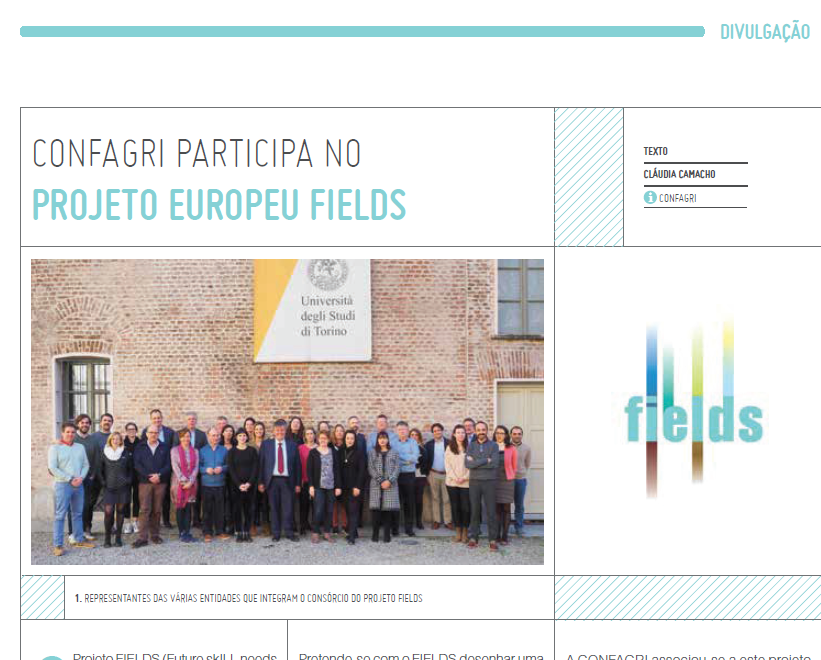 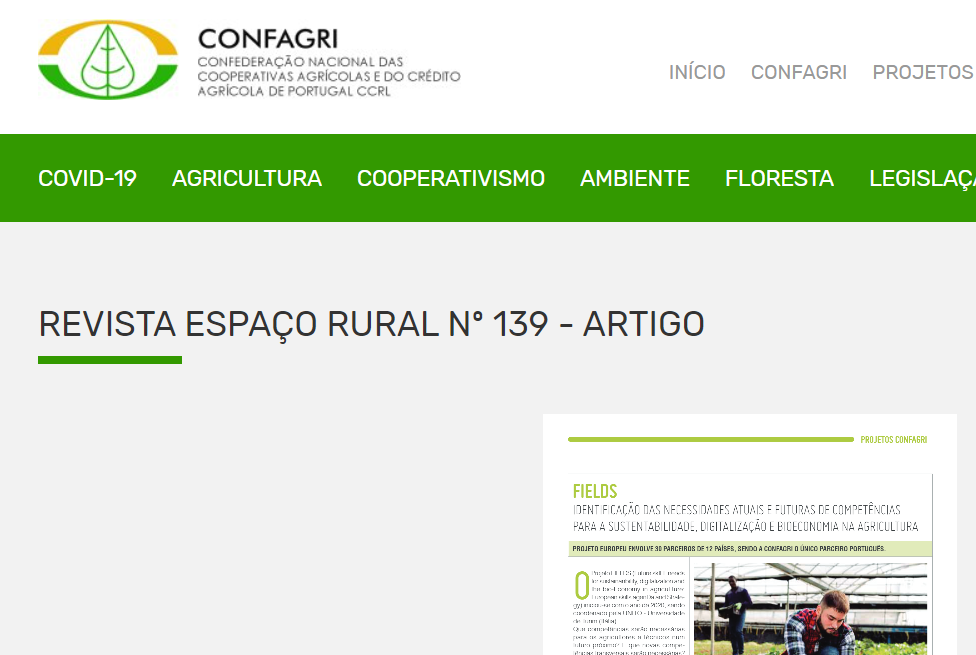 16
PROJECT PRESENTATIONS
Dissemination in National Food Technology Platforms at the different stages development of the project

Presentation of project goals and works in National Platforms FoodforLife meeting – SEVT (Oct.2020)
Presentation of project goals and works in FoodforLife-Spain working groups meeting – FIAB (Feb.2021)
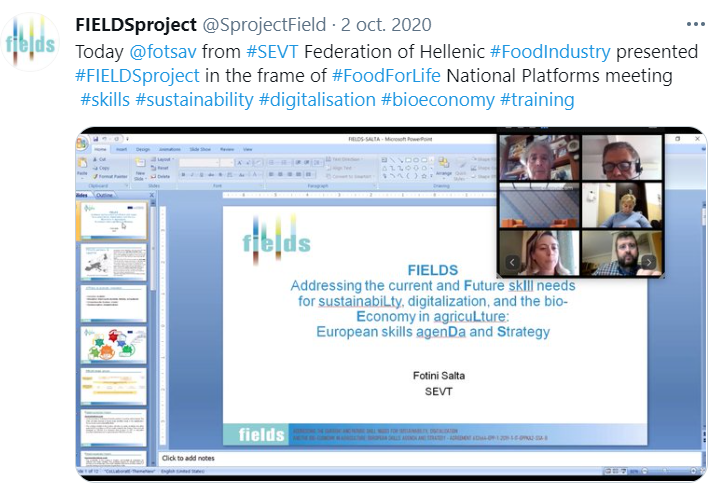 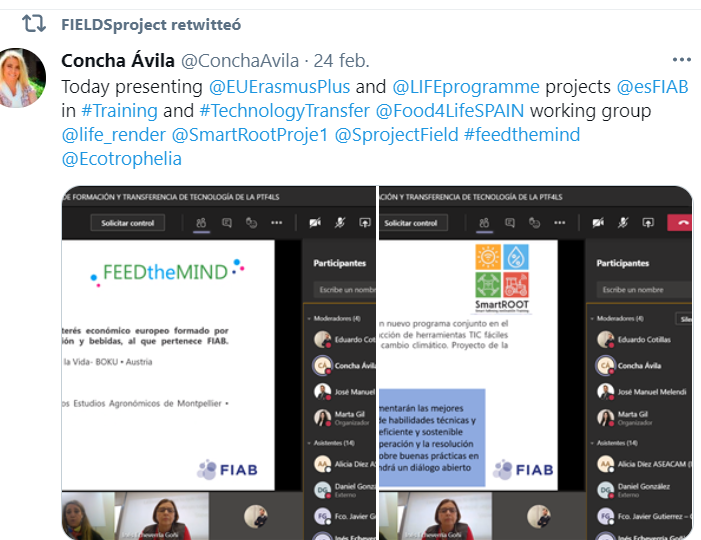 17
PROJECT PRESENTATIONS
Dissemination in external conferences

Presentation in ERRIN European Regions Research and Innovation Network – UNITO (June 2020)
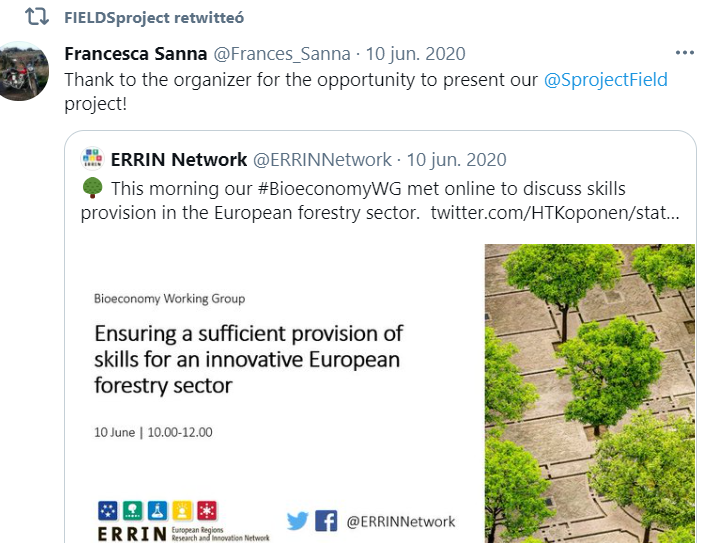 18
PROJECT PRESENTATIONS
Food Authority Conference - CoUk Novel Food – LVA, Austria

14th International European Forum (Igls-Forum) – UNITO, Germany http://www.fooddynamics.org/fooddynamics2020/program/program.html
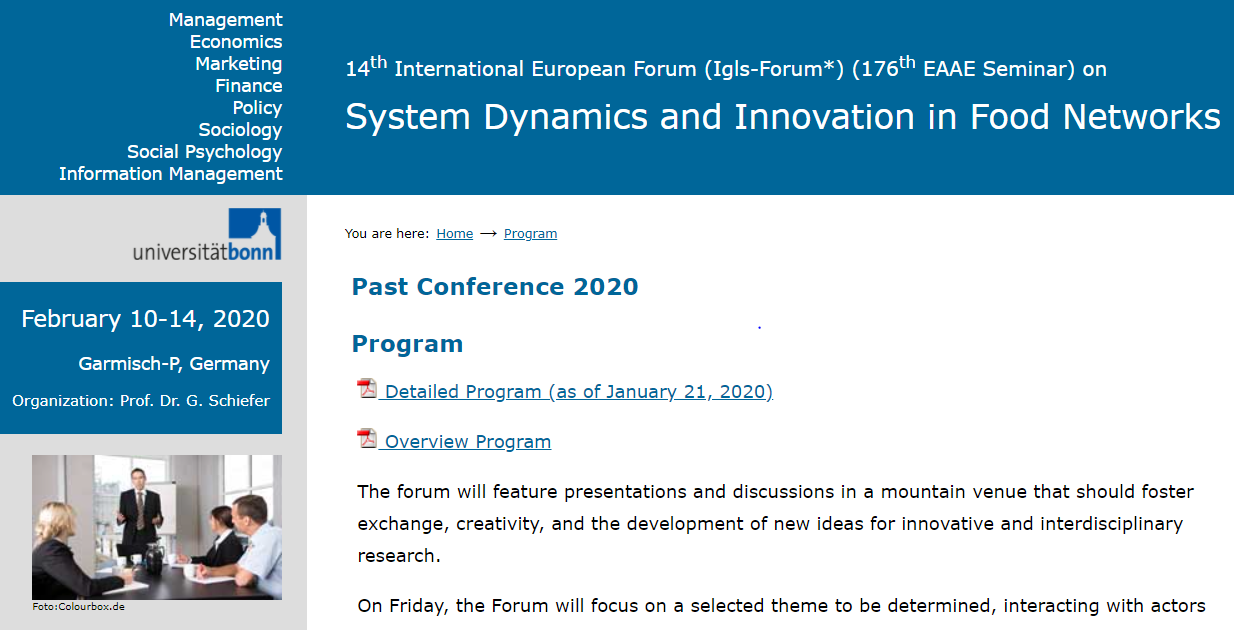 19
NEW
PROJECT PRESENTATIONSMarch 2021 – May 2022
UNITO presented the project in Murcia Food Brokerage 2021, on its 10th Edition (17-21st May 2021), which focuses on  the latest creations in the field of food  technology and provided companies from different European countries with an excellent opportunity to hold bilateral meetings aimed at establishing technology cooperation agreements.
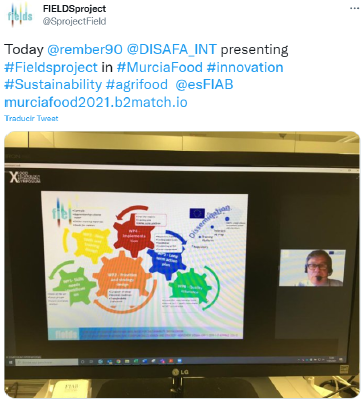 20
PROJECT PRESENTATIONSMarch 2021 – May 2022
FIELDS project celebrates an online Workshop during the 6th International ISEKI Food conference, focused on the analysis of skill gaps and strategies for bioeconomy, digitalisation and sustainability. This event took place on June 22nd 2021.
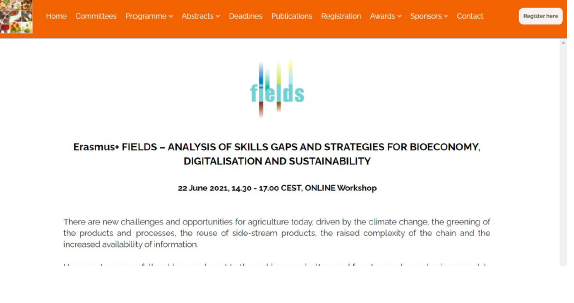 21
PROJECT PRESENTATIONSMarch 2021 – May 2022
On 14-16th October, during the celebration of the #ErasmusDays, ISEKI Food Association participates as a member of the Fields project.
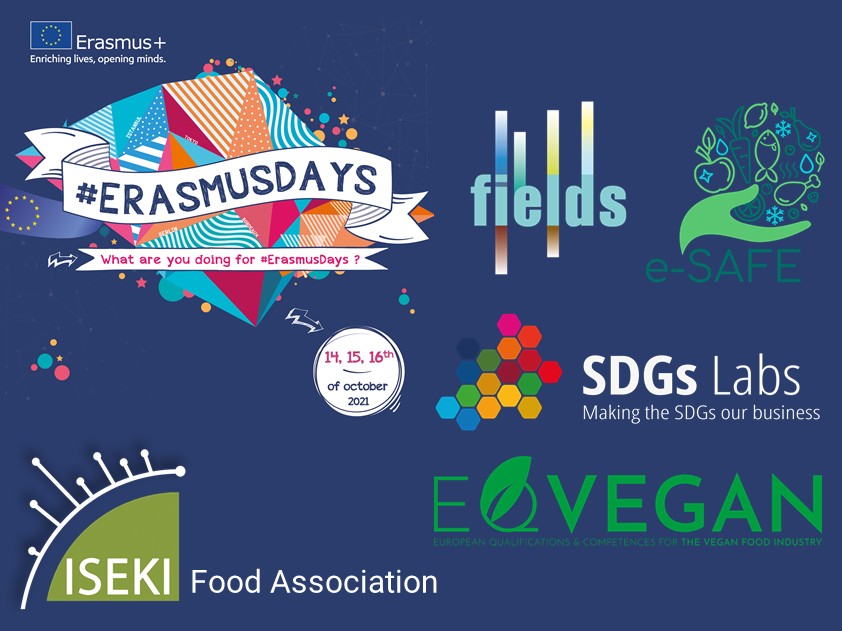 22
PROJECT PRESENTATIONSMarch 2021 – May 2022
During the Pact of Skills meeting on October 18th, Fields project presents its ongoing works and outputs on the skills needed for the future of the EU agriculture
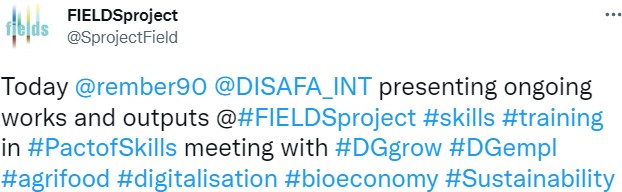 23
PROJECT PRESENTATIONSMarch 2021 – May 2022
FIELDS also took part in the EUBioNet Workshop "Promote education, training and skills across the bioeconomy” on October 26th.
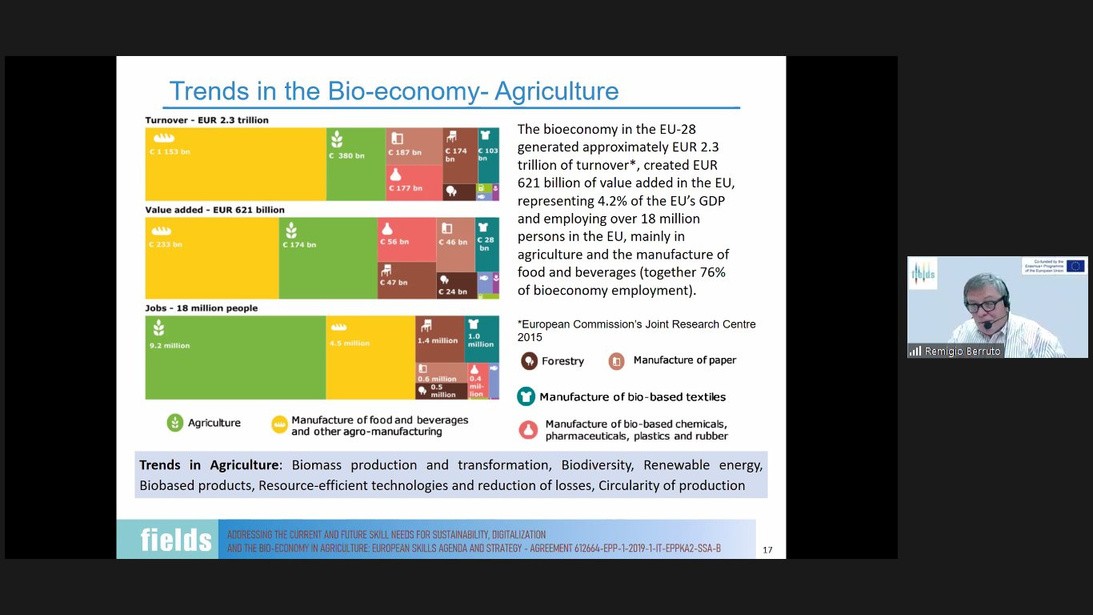 24
PROJECT PRESENTATIONSMarch 2021 – May 2022
Ecomondo is one of the biggest fairs on ecological transition and new models of circular and regenerative economies. FIELDS coordinators participate and present the project and its main outputs, 26-29th October
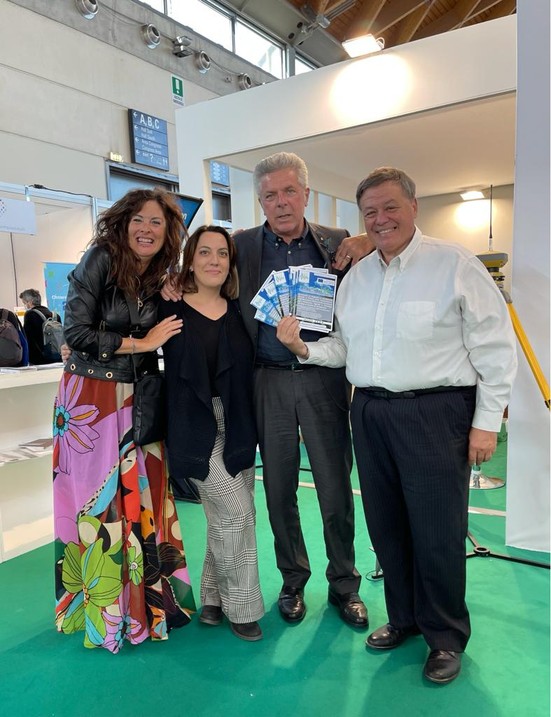 25
PROJECT PRESENTATIONSMarch 2021 – May 2022
The FIELDS project participates in the National Food 4 Life platforms
meeting.
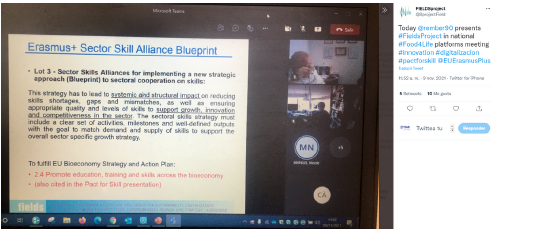 26
PROJECT PRESENTATIONSMarch 2021 – May 2022
FIELDS project also participated on the Education training and skills across the bioeconomy workshop by the EU Commission to gather a wide-range of stakeholders in the field of bioeconomy education training and skills
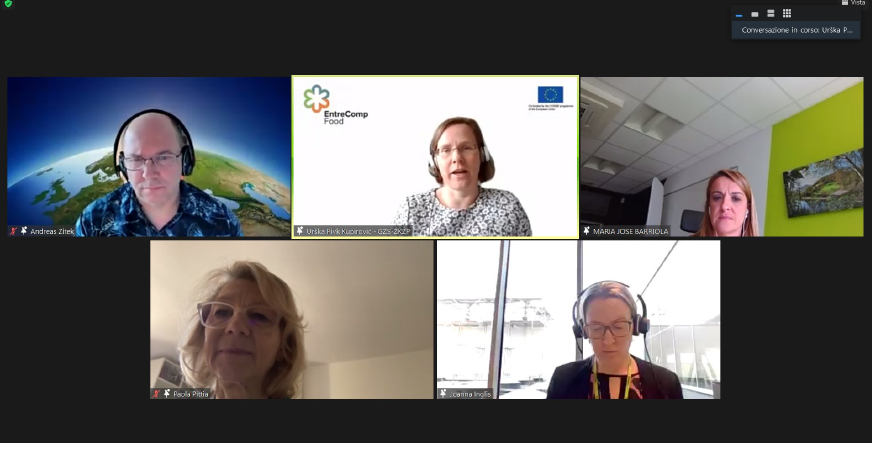 27
SOCIAL NETWORKS
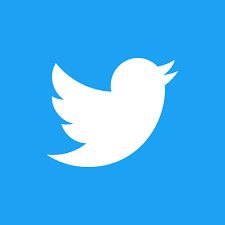 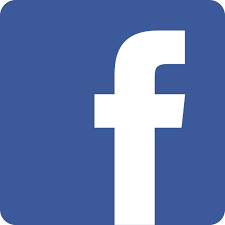 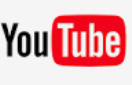 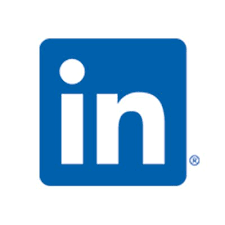 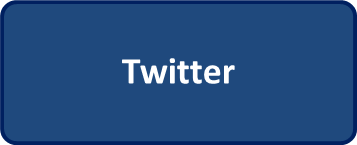 https://twitter.com/SprojectField
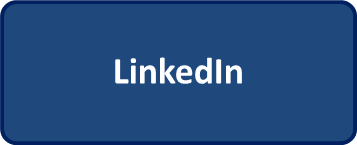 https://www.linkedin.com/company/fields-project-erasmus/?viewAsMember=true
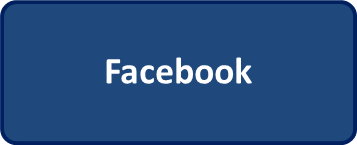 https://www.facebook.com/Fields-Project-Erasmus-115331017260054
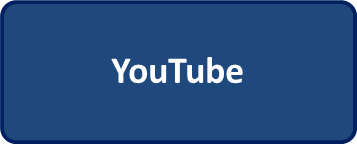 https://www.youtube.com/channel/UCKFCxHAmRdRLF9_axPy-eNg
28
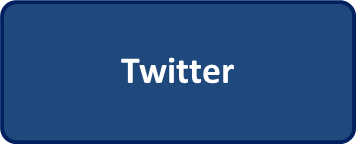 UPDATED
FIELDSproject - @SprojectFIELD
To be Followed by all partners - Promoted in partners accounts 
News, pictures, events are published in English and/or partners languages
Up today 179 followers -  100 publications
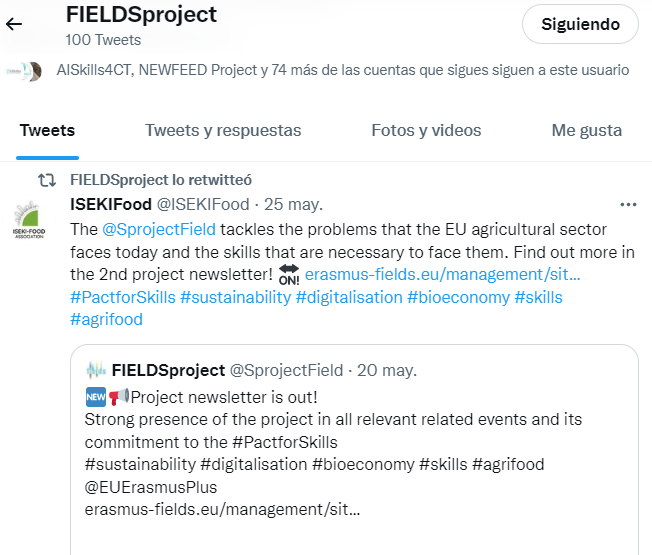 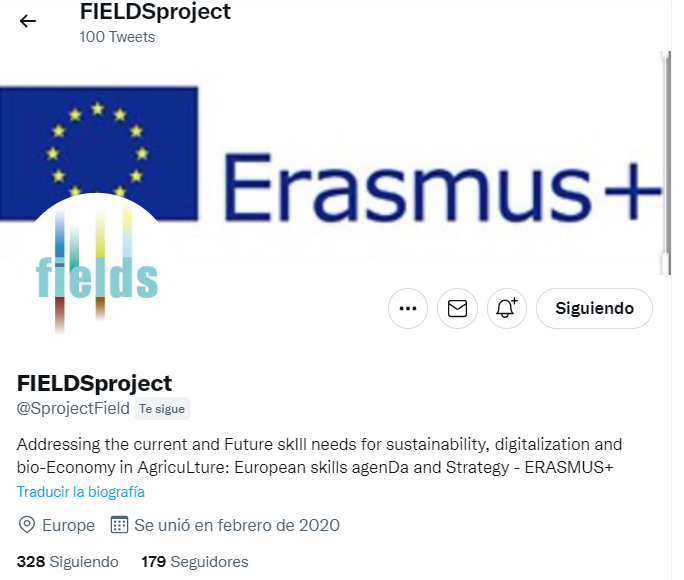 29
UPDATED
FIELDS PROJECT – ERASMUS+ https://www.linkedin.com/company/fields-project-erasmus/  
To be Followed by all partners - Promoted in partners accounts 
News, pictures, events are published in English and/or partners languages
Up today 73 followers – +20 publications
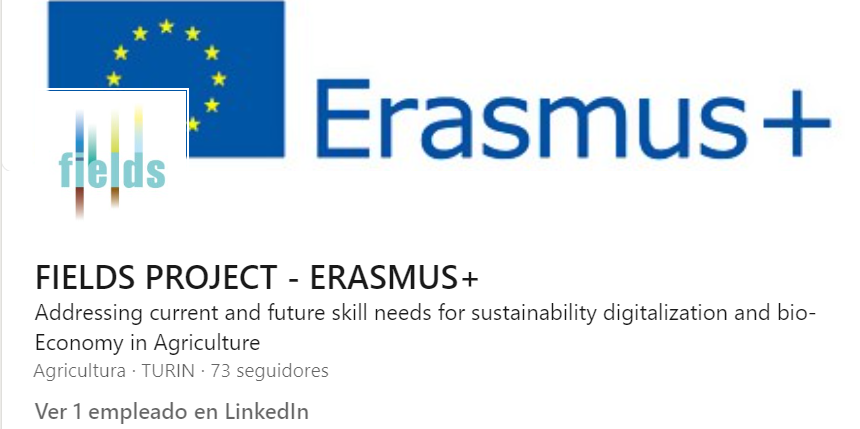 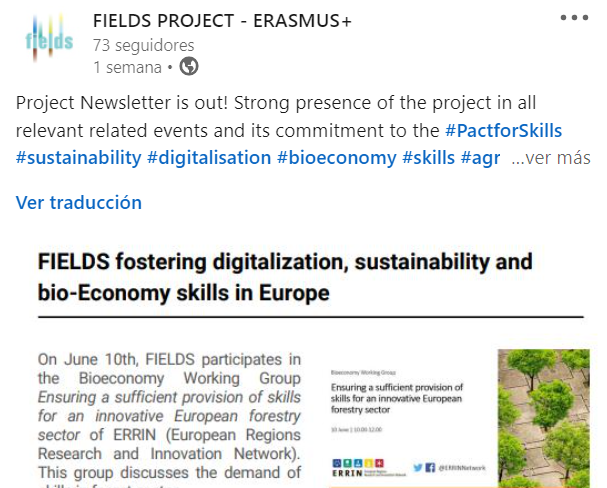 30
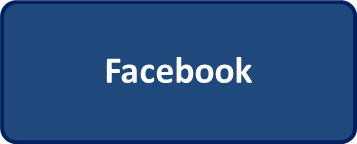 UPDATED
FIELDS PROJECT ERASMUS
https://www.facebook.com/fieldsproject.erasmus.1
To be Followed by all partners - Promoted in partners accounts 
Up today 23 followers – +15publications
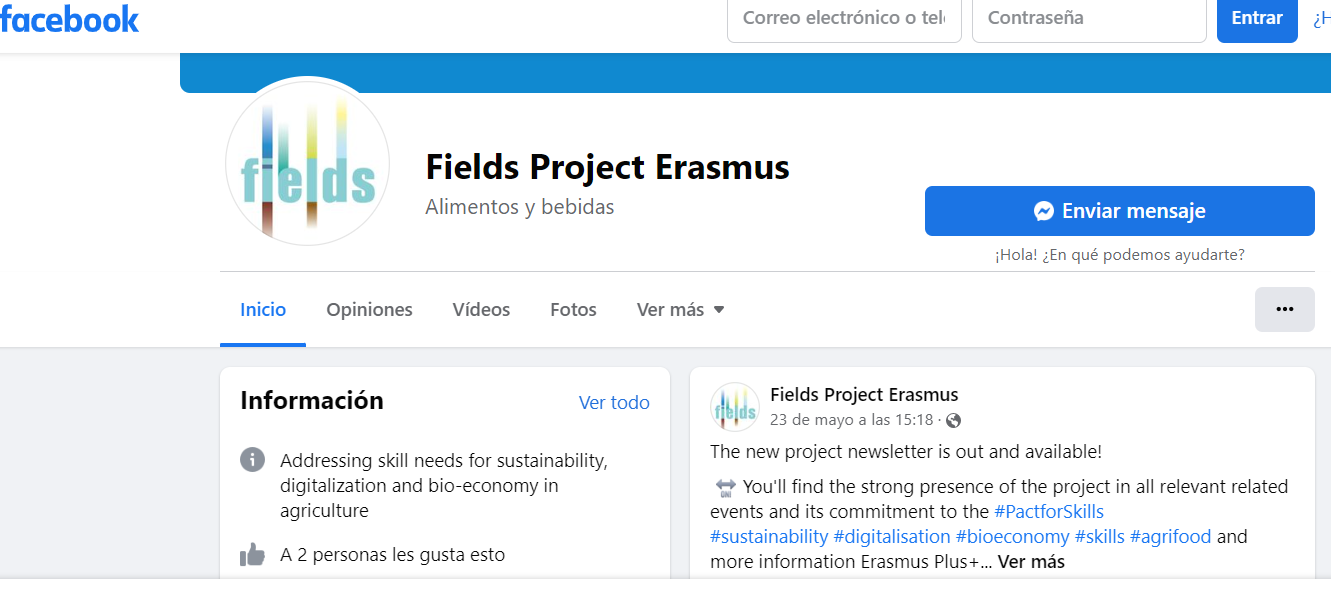 31
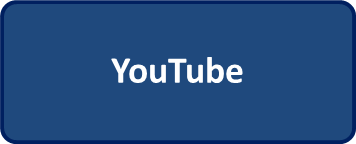 UPDATED
Fields Project Erasmus
 https://www.youtube.com/channel/UCKFCxHAmRdRLF9_axPy-eNg  
To be followed by all partners - Promoted in partners accounts 
Up today 10 subscribers and 8 videos uploaded; it will be updated during the creation of training material and interviews with the trainers and trainees.
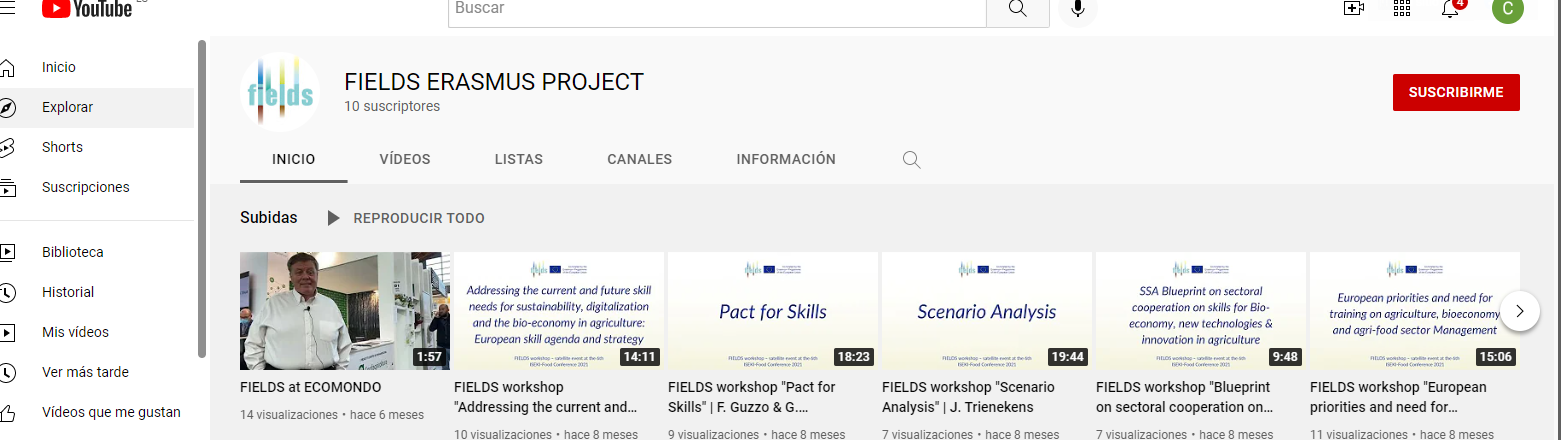 32
NEXT ACTIVITIES TO FOSTER DISSEMINATION
#3 NEWSLETTER 
YouTube
Short videos from partners presenting the project and their institution involvement
Videos during training sessions
NEXT PARTICIATION IN CONFERENCES?              

FIELDS SOCIAL MEDIA CHANNELS
All partners are requested to interact in FIELDS social media, to follow all of them, to name the Project in their publications, to increase their  involment.
WE NEED TO ATTRACK MORE STAKEHOLDERS!!!
URGENT
33
Thank you for your attention!
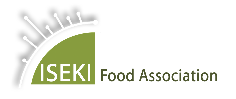 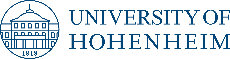 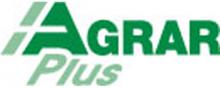 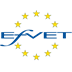 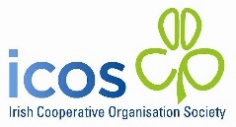 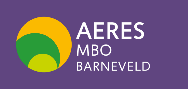 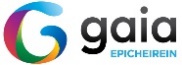 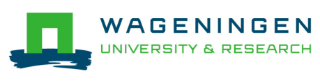 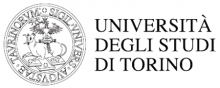 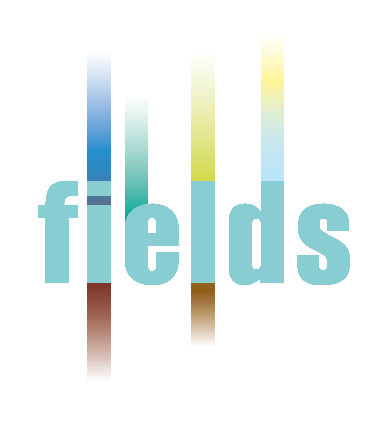 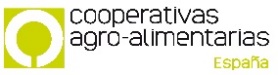 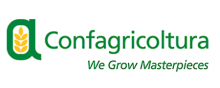 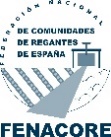 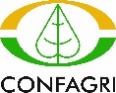 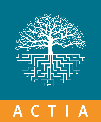 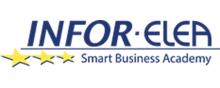 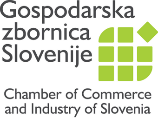 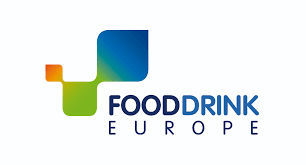 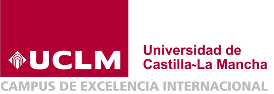 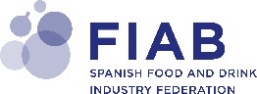 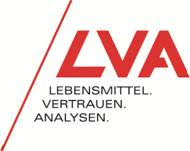 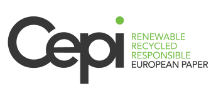 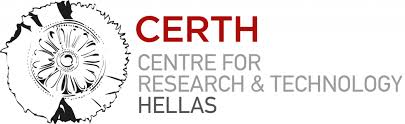 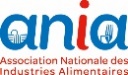 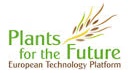 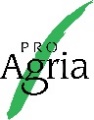 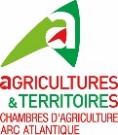 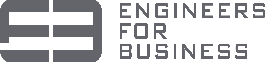 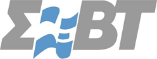 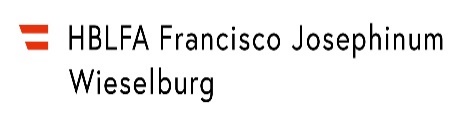 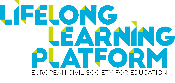 Concha Ávila, Spanish Food and Drink Federation - FIAB
c.avila@fiab.es
34